HISTORIE INTERNETU
Lucie Šlocarová
9. Třída
2018/19
POČÁTKY INTERNETU
Prapůvodní impulz-sovětská družice země, Studená válka 
4. říjen 1957
1958-ARPA-podpora výzkumných projektů
Nové technologie
1968-tendr na vývoj paketové síŤě
Paket-blok dat přenášených sítí
Router-posíla data do určitého cílu
Univerzity
Stanford, Utah, Santa Barbara a Los Angels
První topologie ARPANET propojena těmito univerzitami.
obor matematiky, opírající se o velmi obecný výklad pojmu prostor
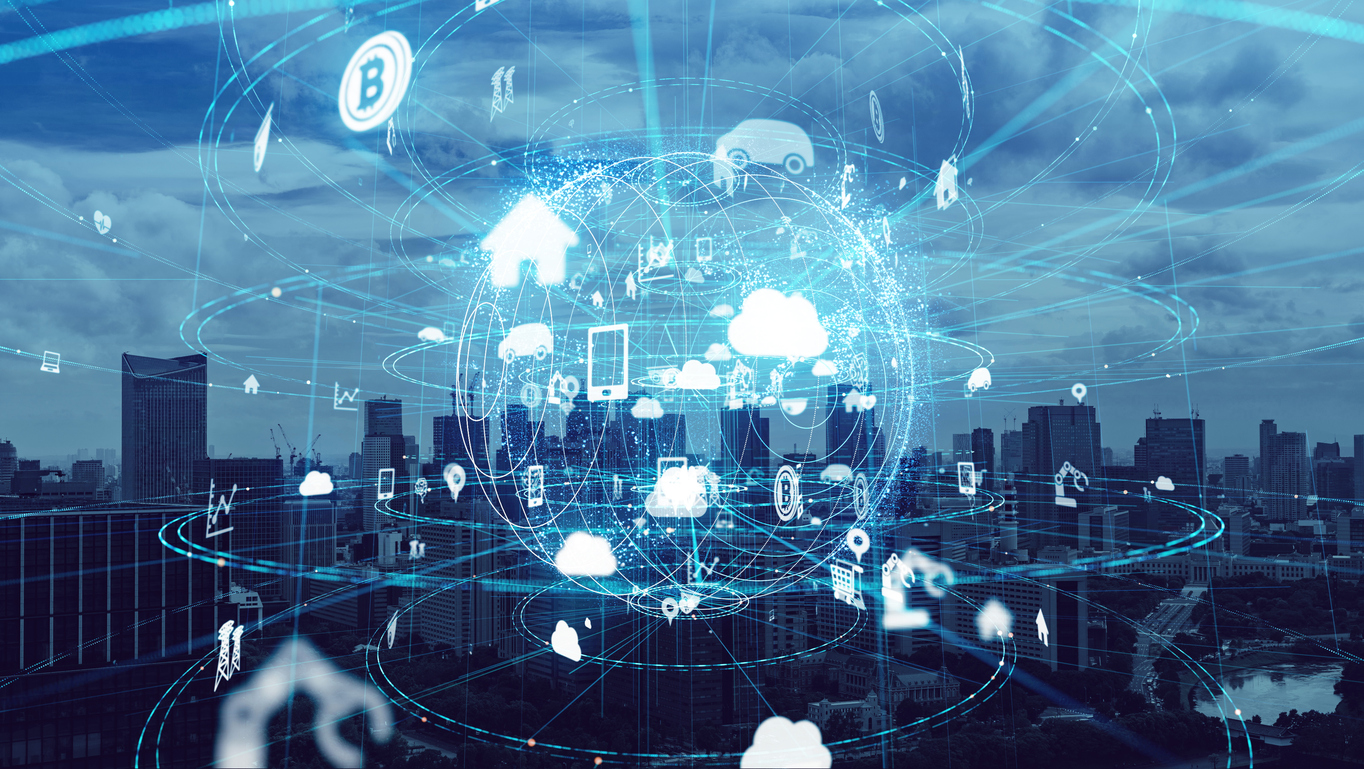 DĚJINY INTERNETU
Rok 1996 přináší první veletrh Internetové technologie.
Tim Berners Lee vymyslel pro atomové fyziky nový způsob výměny informací
Způsob známý pod zkratkou WWW (World Wide Web)
INTERNET V ČR
13. ÚNOR 1992
Oficiální připojení ČR k internetu
ČVUT (České vysoké technické učení v Praze)
Prvním uzlem této sítě byl střediskový počítač IBM 4381, který byl umístěn v Oblastním Výpočetním Centru
1995→uzel se zvětšil →široké využití internetu
Pád monopolu → veřejné služby přenosu dat
Firma Eurotel
Zvýšení připojení různých sítí
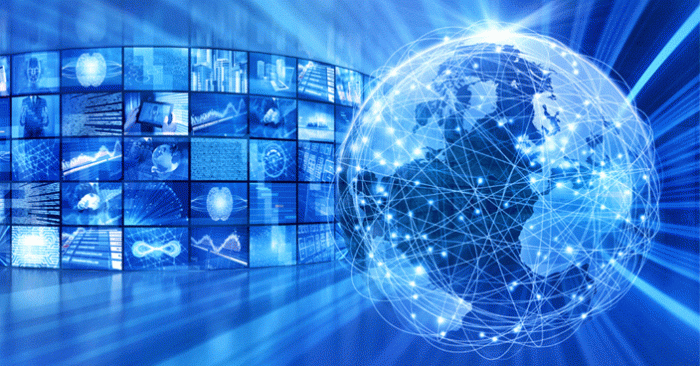 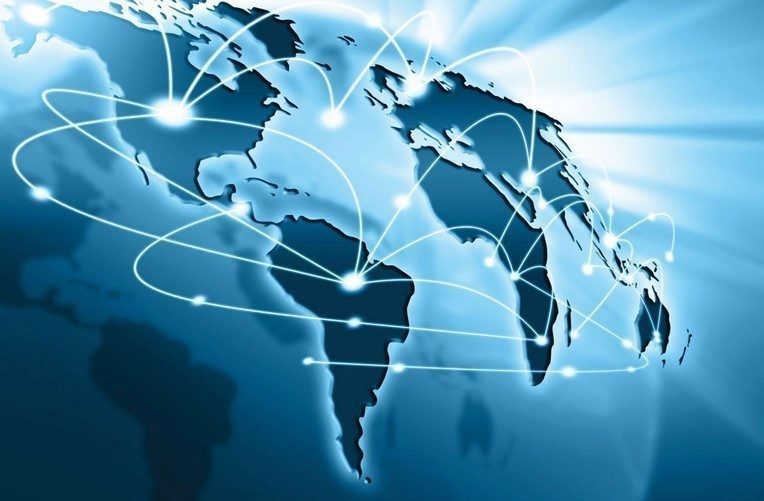 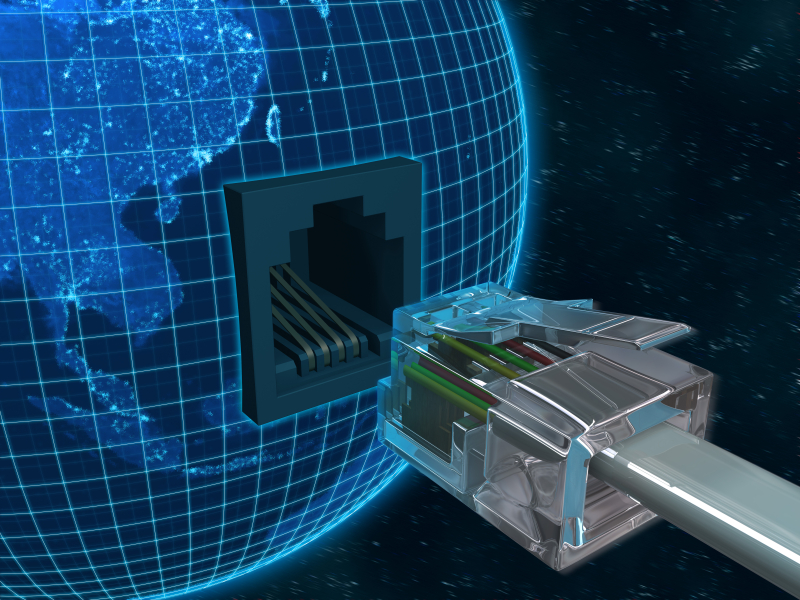 DĚKUJI ZA POZORNOST
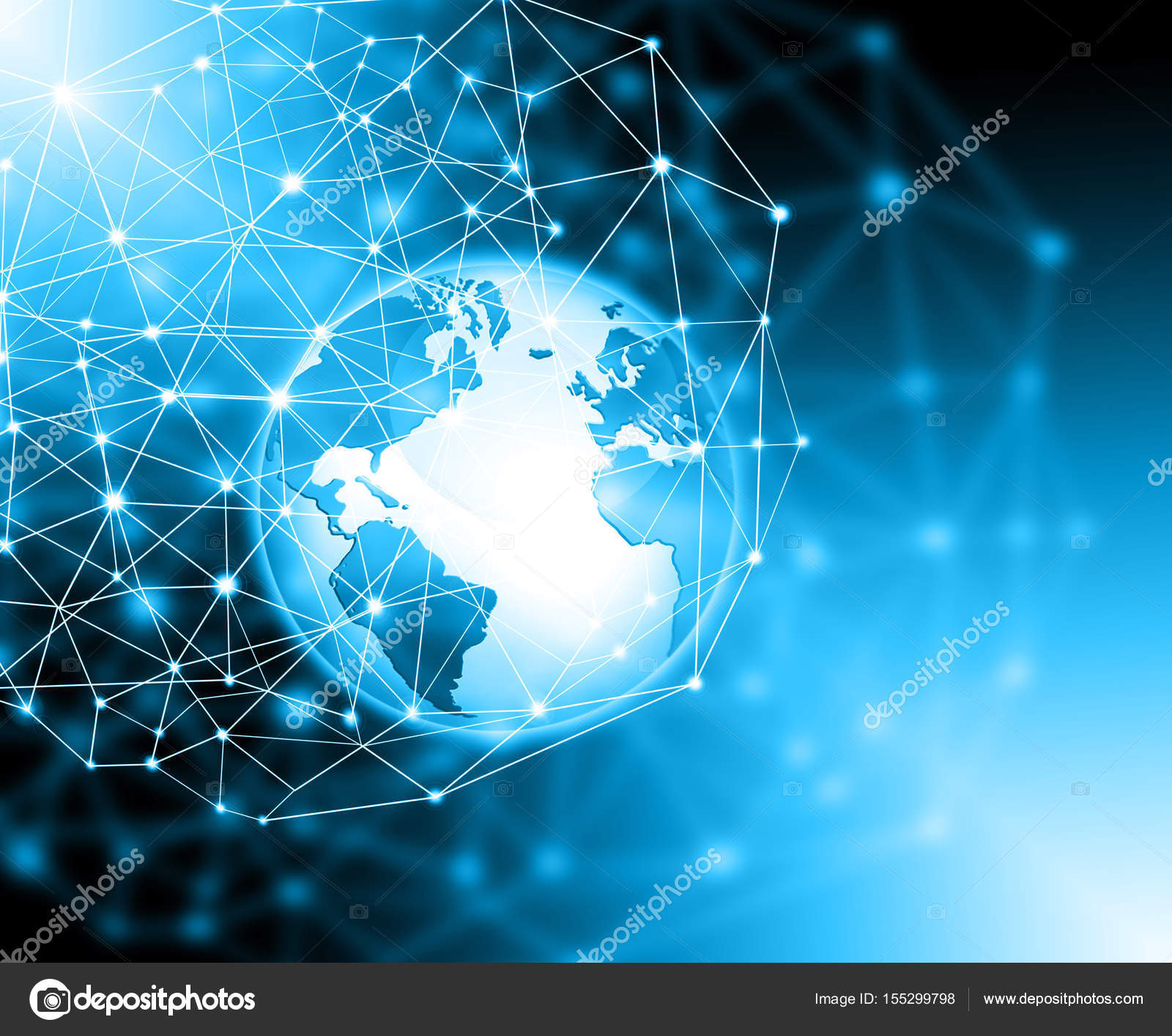